ДІВЧАТА-ПІДЛІТКИ УКРАЇНИ: САМООЦІНКА ТА ВПЕВНЕНІСТЬ У ЗОВНІШНОСТІ
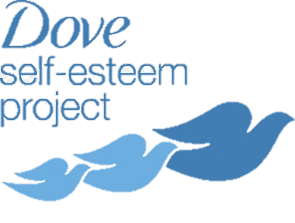 Результати опитування дівчат-підлітків віком від 10 до 17 років, в містах України з нас. 100 тис.+
БІЛЬШЕ ПОЛОВИНИ дівчат в Україні
мають невисокий рівень поваги до свого тіла
(особливо виражено удівчат віком 14-17 р.)
… до того ж, вони не повністю задоволені своїм життям в цілому і не до кінця відчувають себе щасливими
55%
Коли дівчата незадоволені тим, як вони виглядають, вони…
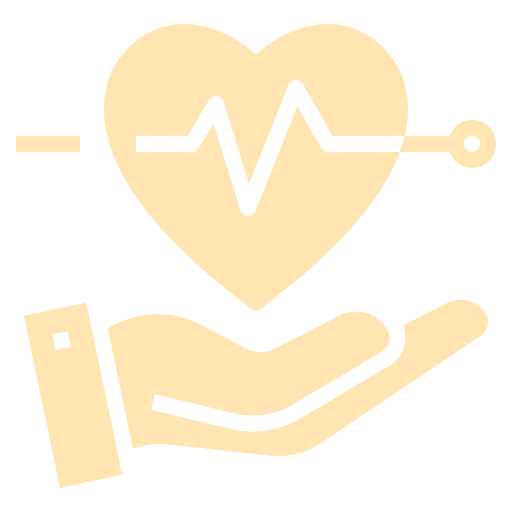 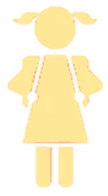 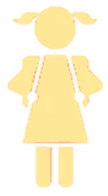 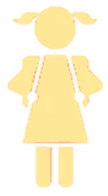 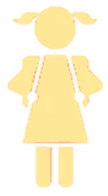 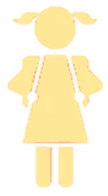 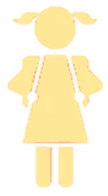 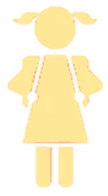 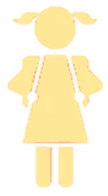 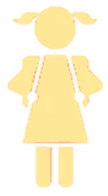 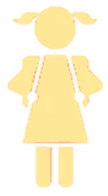 7 з 10
наражають своє здоров’я на небезпеку через незадоволеністьсвоєю зовнішністю (переїдають або недоїдають, уникають лікування, палять тощо)
8 з 10
обмежують своє спілкуванняі комунікації з іншими людьми (друзями, однолітками)
7 з 10
обмежують свою шкільнуі позашкільну діяльність, утримуються від того, щоб висловити свою думку
Коли дівчата з повагою ставляться до свого тіла, вони…
... почуваються вродливими, навіть якщо відрізняються від уявлень ЗМІ про привабливих людей
... в більшій мірі відчувають тиск стосовно того, що вони повинні бути вродливими
... вважають, що в цілому, дівчата їх віку перебувають під менш відчутним тиском у житті
96%
62%
60%
44%
47%
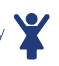 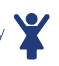 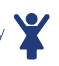 42%
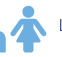 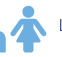 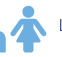 Високий рівень
поваги до тіла
Низький рівень
поваги до тіла
Високий рівень
поваги до тіла
Низький рівень
поваги до тіла
Високий рівень
поваги до тіла
Низький рівень
поваги до тіла
Дівчата з високим рівнем поваги до свого тіла відчувають, що вони повинні виглядати привабливо, але загальний тиск на дівчат-однолітків вони не схильні помічати
7 з 10 дівчат
вважають, що у кожній дівчині є щось вродливе
7 з 10 дівчат
стверджують, що занадто велике значення надається тому, що краса робить дівчат щасливими
6 з 10 дівчат
вважають, що дівчину робить красивою не лише її зовнішність (це усвідомлення приходить з віком)
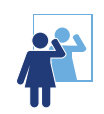 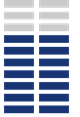 64%
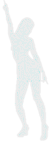 Майже всім дівчатам
важливо робити те, що вони люблять робити, щоб бути впевненою в собі
6 з 10 дівчат
стверджують, що фотографії дівчат
та жінок у ЗМІ змінені у цифровому вигляді або відретушовані
(особливо виражено у дівчат 14-17 р.)
45% дівчат
Відчувають дужесильний тиск хоча б в одній зі сфер життя (перш за все, навчання, майбутнє)
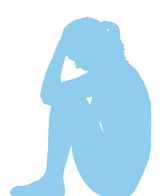 61%
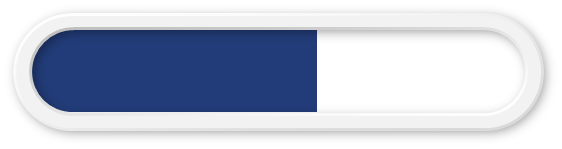 96%